Hymns for Worship at Woodmont
60s- Heavenly Love
28s- For You Have Promised
85s- Communion Prayer
146- Have Thine Own Way
317- All Things are Ready
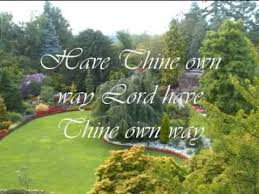 Have Thine Own Way by Adelaide A. Pollard
Have Thine own way Lord have Thine own wayThou art the potter I am the clayMold me and make me after Thy willWhile I am waiting yielded and still

God’s in control- He’s the Potter, we’re the clay (Ro. 9:21).

Allow yourself to be molded after His will (Jer. 18:3-6).

Yield your body to serve righteousness (Rom. 6:16-17).
Have Thine Own Way by Adelaide A. Pollard
Have Thine own way Lord have Thine own waySearch me and try me Master todayWhiter than snow Lord wash me just nowAs in Thy presence humbly I bow

Ask God to search your heart (Ps. 139:13-14; I Chr. 28:9).

Seek out God’s will to be forgiven of your sins.                       (Isaiah 1:18; Ps. 51:7; Acts 22:16; Jas. 1:22-25)

We must completely submit to His will (Lk. 14:25-33).
Have Thine Own Way by Adelaide A. Pollard
Have Thine own way, Lord, Have Thine own way! 
Wounded and weary, Help me, I pray!
Power, all power, Surely is Thine! 
Touch me and heal me, Savior divine.

The gospel is able to heal all the wounded & weary souls through His precious blood (Isaiah 53:5; 1 Pet. 2:24). 

God’s grace can sustain us through suffering as His power is perfected in our weakness (2 Cor. 12:7-10).
Have Thine Own Way by Adelaide A. Pollard
Have Thine own way Lord have Thine own wayHold over my being absolute swayFilled with Thy spirit till all can seeChrist only always living in me

Christ desires absolute rule in our hearts (Col. 3:15).

We should be filled with the Spirit (God’s Word) so that others will see Christ living in us (Eph. 5:18; Col. 3:16-17; Gal. 2:20; Matt. 5:16).
Hymns for Worship at Woodmont
60s- Heavenly Love
28s- For You Have Promised
85- Communion Prayer
146- Have Thine Own Way
317- All Things are ready